Curso: Papel de los Bibliotecarios en la Ciencia Abierta
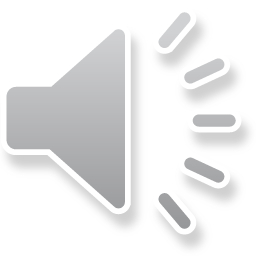 Tema 1. Fundamentos de la Comunicación
Claustro docente
M. Sc. Ileana Armenteros Vera (Departamento Docencia e Investigaciones / Centro Nacional de Información de Ciencias Médicas)
 M. Sc. Consuelo Tarragó Montalvo (Departamento Docencia e Investigaciones / Centro Nacional de Información de Ciencias Médicas)
 M. Sc.  Arelys Borrell Saburit (Departamento Servicios Especiales de Información / Centro Nacional de Información de Ciencias Médicas)
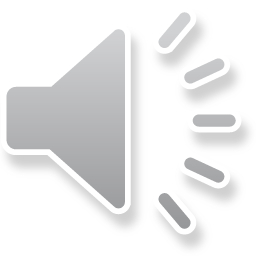 Curso: Papel de los Bibliotecarios en la Ciencia Abierta
Objetivo general DEL CURSO
Sistematizar en el conocimiento sobre el papel de los gestores de la información en salud (informáticos, estadísticos, bibliotecarios o gestores de información de la salud) en el contexto de la Ciencia Abierta.
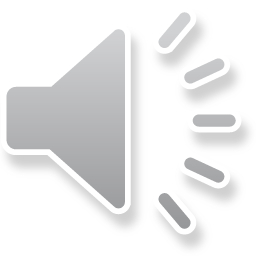 Curso: Papel de los Bibliotecarios en la Ciencia Abierta
Objetivos Específicos del Tema 1
Estudiar cuáles son los elementos básicos que intervienen en el proceso comunicativo y comprender cómo éstos se estructuran de acuerdo con los diversos niveles de comunicación.
Identificar cuáles son las características esenciales de cada medio masivo.
Caracterizar y distinguir a los principales tipos de signos y establecer los modos en que éstos, con el conocimiento y consenso de los usuarios, conforman las significaciones en la comunicación.
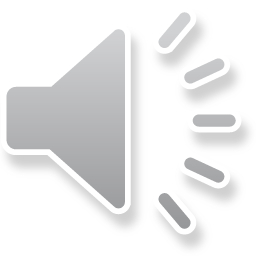 Curso: Papel de los Bibliotecarios en la Ciencia Abierta
Contenidos
1.1. Elementos de la comunicación.
1.2. La comunicación y sus características de acuerdo con diferentes medios.
1.3. Los Signos.
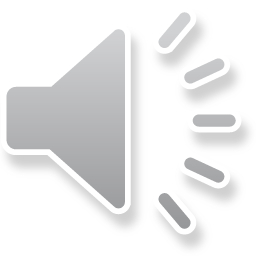 Curso: Papel de los Bibliotecarios en la Ciencia Abierta
Introducción
La comunicación es un elemento fundamental en la cotidianidad de todo individuo. El aprendizaje de la lengua, la apropiación del lenguaje y el ejercicio del habla pueden parecer tareas poco especializadas. Sin embargo, aprenderlas involucra esfuerzo, tiempo y, por qué no decirlo, muchas frustraciones.
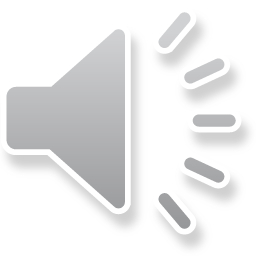 Curso: Papel de los Bibliotecarios en la Ciencia Abierta
1.1. Elementos de la comunicación.
DEFINICIÓN:
La palabra “comunicación” es definida por la Real Academia Española simplemente como “acción y efecto de comunicarse”. Si nos remitimos a la raíz latina, que es communis podemos ver que el significado va en el camino de “recibido y admitido de todos o de la mayor parte”.
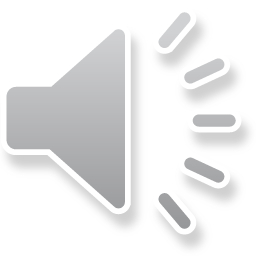 Curso: Papel de los Bibliotecarios en la Ciencia Abierta
1.1. Elementos de la comunicación.
EMISOR:
El emisor es el elemento o la instancia en que se crea el mensaje, o sea la persona o grupo de personas emisoras que constituyen fuente.
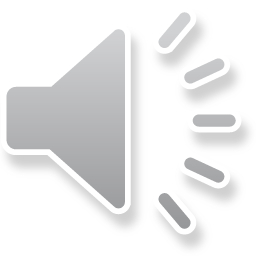 Curso: Papel de los Bibliotecarios en la Ciencia Abierta
1.1. Elementos de la comunicación.
MENSAJE:
Un mensaje “es una cadena finita de señales producidas, mediante reglas precisas de combinación, a partir de un código dado”. El proceso de su transmisión involucra un canal, que es empleado por un emisor que codifica las señales para que éstas lleguen a un receptor quien, a su vez, descodifica la estructura recibida. Para que el mensaje sea efectivo y cumpla con el objetivo de quien lo emite, debe “ser transmitido con un mínimo de errores”.
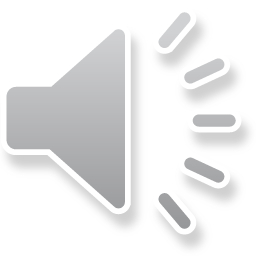 Curso: Papel de los Bibliotecarios en la Ciencia Abierta
1.1. Elementos de la comunicación.
RECEPTOR:
Es receptor aquel que recibe el mensaje ya también se le nombra, en general, como “receptor”, “destino”, o, “destinatario”.
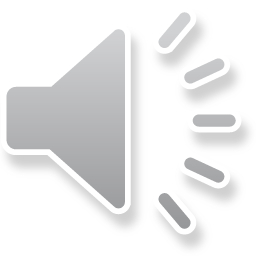 Curso: Papel de los Bibliotecarios en la Ciencia Abierta
Figura 1. Modelo comunicativo en el que se expone el doble papel que juega el emisor como receptor y viceversa. El mensaje transita a través del canal.
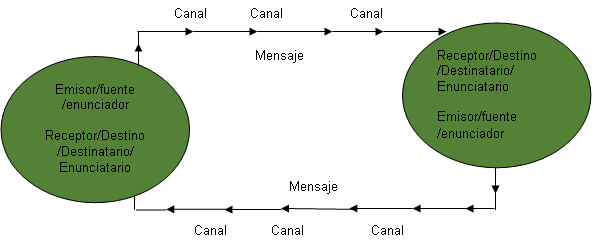 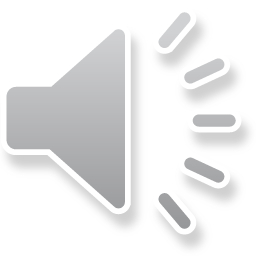 Curso: Papel de los Bibliotecarios en la Ciencia Abierta
1.1. Elementos de la comunicación.
CANAL:
El término se refiere al “medio por el cual los mensajes se transmiten a otra persona”.  Al hablar de comunicación masiva, entendemos que los canales pueden llegar a un número grande, a veces indeterminado de personas cuyas interpretaciones dependerán de la cultura, el medio socioeconómico, la experiencia y múltiples factores que no son estáticos, sino que conforman el contexto. Los libros, la prensa, el cine, la radio, la televisión, y más recientemente internet, son ejemplos de medios masivos de comunicación.
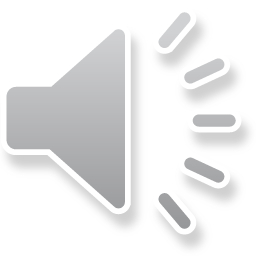 Curso: Papel de los Bibliotecarios en la Ciencia Abierta
1.1. Elementos de la comunicación.
CONTEXTO:
Existen diversas definiciones de lo que es contexto, veamos algunas de ellas. Helena Beristáin quien a su vez cita a E. Coseriu, menciona cuatro: 
El contexto idiomático.
El contexto verbal.
El contexto extraverbal.
El contexto cultural.
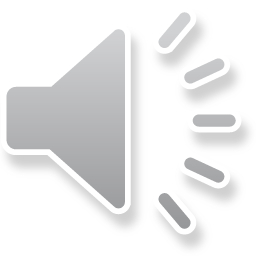 Curso: Papel de los Bibliotecarios en la Ciencia Abierta
1.1. Elementos de la comunicación.
NIVELES DE COMUNICACIÓN:
Los niveles de comunicación pueden ser de 5 tipos diferentes.
Intrapersonal.
Interpersonal.
Grupal.
Organizacional.
Masiva
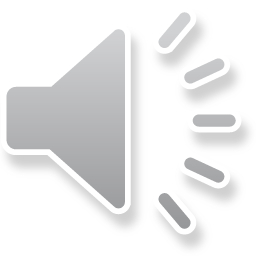 Curso: Papel de los Bibliotecarios en la Ciencia Abierta
1.2. La comunicación y sus características de acuerdo con diferentes medios.
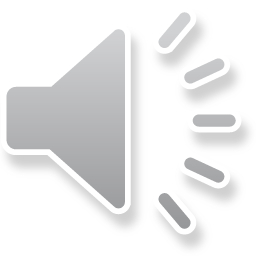 Curso: Papel de los Bibliotecarios en la Ciencia Abierta
Prensa escrita
La prensa escrita es el conjunto de publicaciones impresas que se diferencian en función de su periodicidad, que puede ser diaria, semanal, quincenal, mensual, o anual; o simplemente periódico.
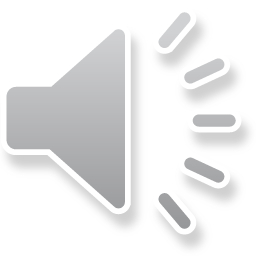 Curso: Papel de los Bibliotecarios en la Ciencia Abierta
Características que definen a la PRENSA ESCRITA
Satisfizo la necesidad de contar con información reciente. 
Se caracteriza por ofrecer estructuras de lectura eficaces que demanden poco esfuerzo y concentración por parte del lector.
Ha desarrollado sus propios géneros.
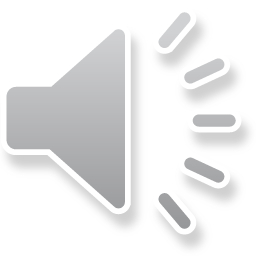 Curso: Papel de los Bibliotecarios en la Ciencia Abierta
La fotografía
La fotografía (de foto- y -grafía) ​ es el arte y la técnica de obtener imágenes duraderas debido a la acción de la luz. ​ Es el proceso de proyectar imágenes, capturarlas y plasmarlas bien por medio del fijado en un medio sensible a la luz o por la conversión en señales electrónicas.
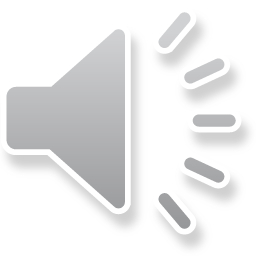 Curso: Papel de los Bibliotecarios en la Ciencia Abierta
Características que definen a la FOTOGRAFÍA
Es estática.
Al igual que el cine, se puede dar en diferentes colores y tonalidades como blanco y negro, color y sepia.
Cuando son cámaras con rollo, posee un negativo que debe ser revelado con productos químicos para que pueda ser positivo.
La luz es un elemento muy importante en la fotografía, pues no serviría de nada fotografiar un objeto a oscuras.
Se han creado miles de tendencias en este campo: publicitaria, artística, personal, documental, etc.
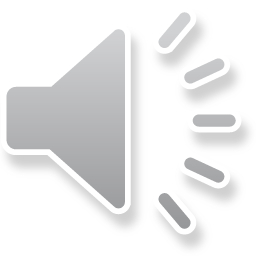 Curso: Papel de los Bibliotecarios en la Ciencia Abierta
El Cine
El cine (abreviatura de cinematógrafo) o cinematografía, es la técnica que consiste en proyectar fotogramas de forma rápida y sucesiva para crear la impresión de movimiento, mostrando algún vídeo (o película, o film, o filme). La palabra cine designa también las salas o teatros en los cuales se proyectan las películas.
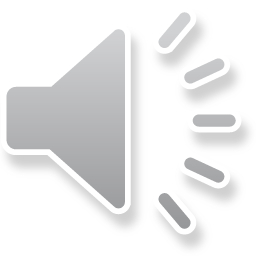 Curso: Papel de los Bibliotecarios en la Ciencia Abierta
Características que definen al CINE
Representar la realidad en movimiento.
Arte.
Géneros.
Comunicación e información.
Uso de la tecnología.
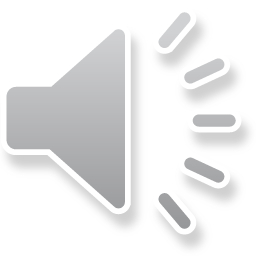 Curso: Papel de los Bibliotecarios en la Ciencia Abierta
La Radio
La radio es un medio de comunicación que se basa en el envío de señales de audio a través de ondas de radio, si bien el término se usa también para otras formas de envío de audio a distancia como la radio por Internet.
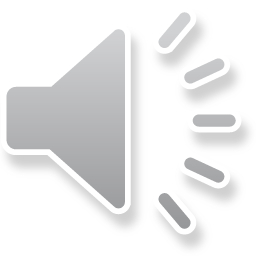 Curso: Papel de los Bibliotecarios en la Ciencia Abierta
Características que definen a la RADIO
Es un medio de comunicación masiva.
Utiliza las ondas hertzianas.
Es un medio de comunicación unidireccional.
Emplea distintas bandas del espectro radioeléctrico.
Las ondas de radio también se emplean para transmitir video (televisión), datos (internet) y también para la telefonía.
No se debe confundir con el elemento químico del mismo nombre (Ra).
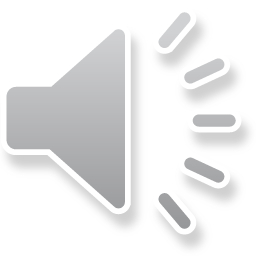 Curso: Papel de los Bibliotecarios en la Ciencia Abierta
La Televisión
La televisión es un sistema para la transmisión y recepción de imágenes y sonidos a distancia que simulan movimientos, que emplea un mecanismo de difusión. La transmisión puede ser efectuada por medio de ondas de radio, por redes de televisión por cable, televisión por satélite o por IPTV, que son las que existen en modalidades de señal abierta y televisión por suscripción. El receptor que da las señales es el televisor, aunque también recibe el nombre de "televisión”.
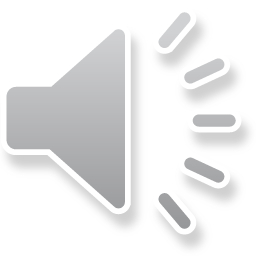 Curso: Papel de los Bibliotecarios en la Ciencia Abierta
Características que definen a la TELEVISIÓN
Naturaleza audiovisual.
Selectividad geográfica. 
Gran penetración social.
Audiencias masivas. 
Fragmentación de las audiencias.
Flexibilidad temporal.
Rapidez de penetración en el mercado. 
Calidad técnica del mensaje.
Variedad de formas publicitarias.
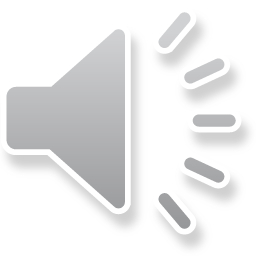 Curso: Papel de los Bibliotecarios en la Ciencia Abierta
Los Medios Electrónicos
Internet, la red que en sus inicios fue llamada con cierta pobreza “la supercarretera de la información”, ha demostrado que sus posibilidades son prácticamente ilimitadas, tanto por la libertad con la circulan los contenidos en sus sitios, como la reorganización económica que su accesibilidad impone.
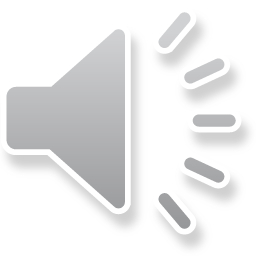 Curso: Papel de los Bibliotecarios en la Ciencia Abierta
Características que definen a los MEDIOS ELECTRÓNICOS
Inmediatez.
Multimedialidad.
Interactividad.
Hipertextualidad.
Usuarios específicos.
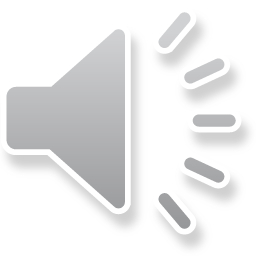 Curso: Papel de los Bibliotecarios en la Ciencia Abierta
1.3. Los Signos
Marca gráfica que, sin ser letra ni número, se emplea en la lengua escrita para contribuir a la correcta lectura e interpretación de palabras y enunciados.
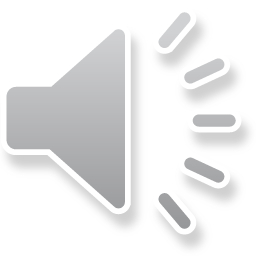 Curso: Papel de los Bibliotecarios en la Ciencia Abierta
En los SIGNOS participan
Expresión y contenido. 
Símbolo, índice e icono.
El lenguaje.
La lengua. 
El habla.
El discurso
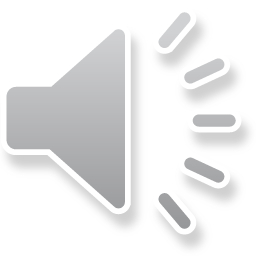